Белыничский  район


Фотоматериалы по наведению порядка (до… и после…)
Несанкционированное размещение отходов на территории ООО «Пеллетайзер»
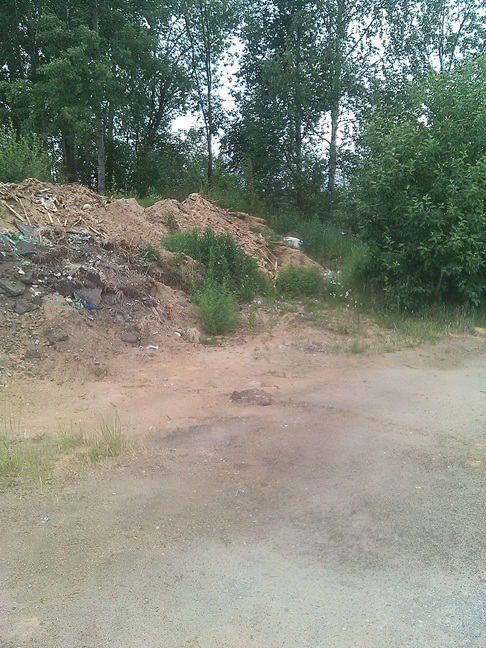 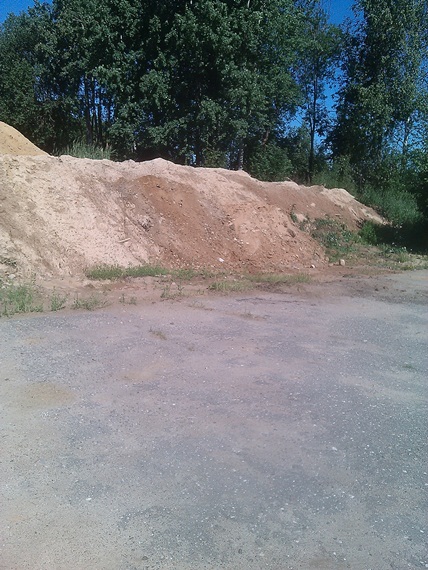 Принятые меры райинспекцией ПР и ООС:

- Виновное лицо привлечено к административной ответственности по статье 15.63 часть 2 КоАП Республики Беларусь.
Несанкционированное размещение отходов на территории ООО «Пеллетайзер»
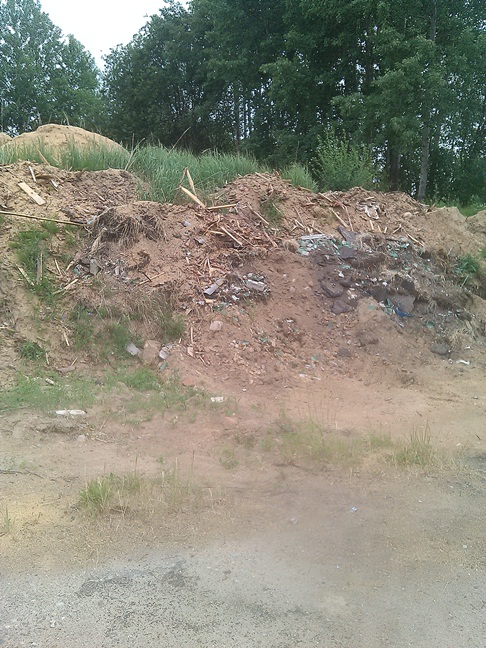 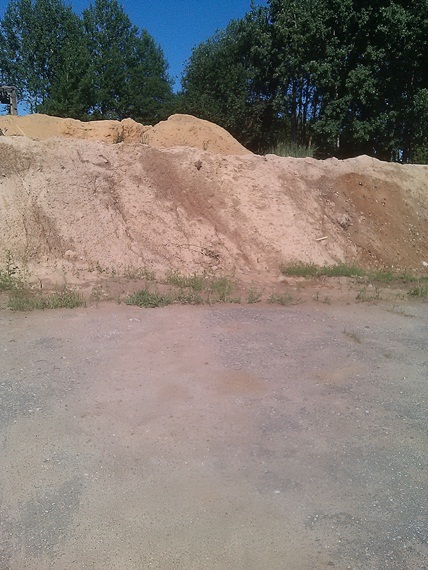 Принятые меры райинспекцией ПР и ООС:

- Виновное лицо привлечено к административной ответственности по статье 15.63 часть 2 КоАП Республики Беларусь.
Несанкционированное размещение отходов на террритории МТФ Головчин ОАО «Белыничи»
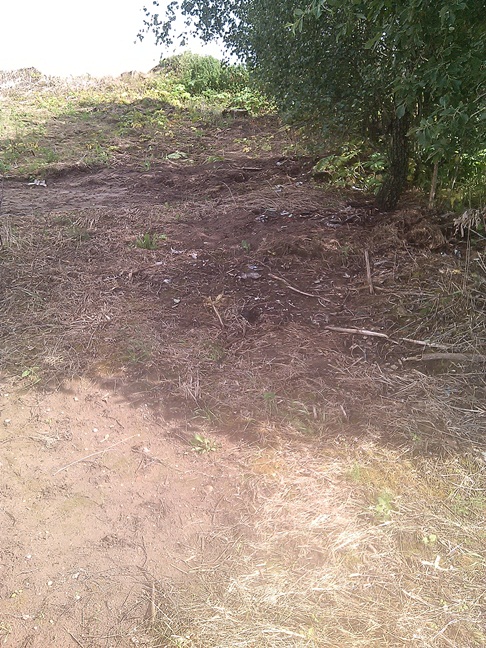 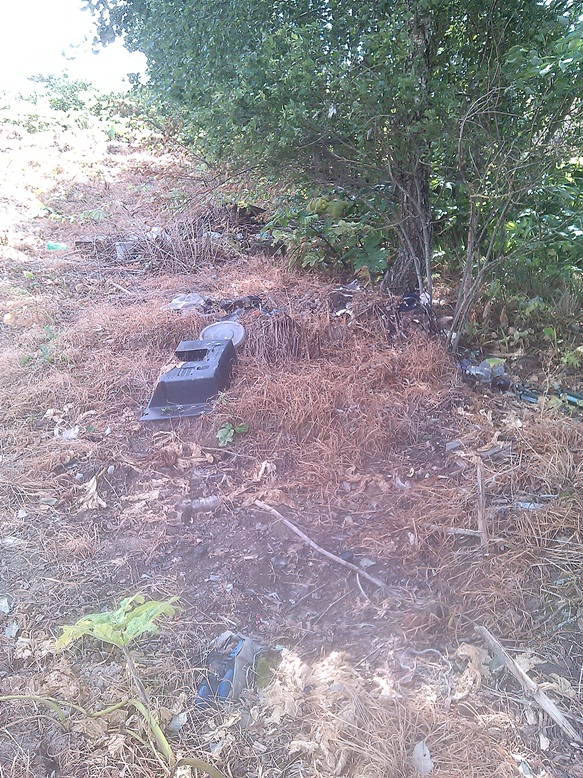 Принятые меры райинспекцией ПР и ООС:

- Направлено информационное письмо директору ОАО «Белыничи»     № 374 от 15.06.2018 г.
Несанкционированное размещение отходов в придорожной полосе автодороге Белыничи – аг.Головчин
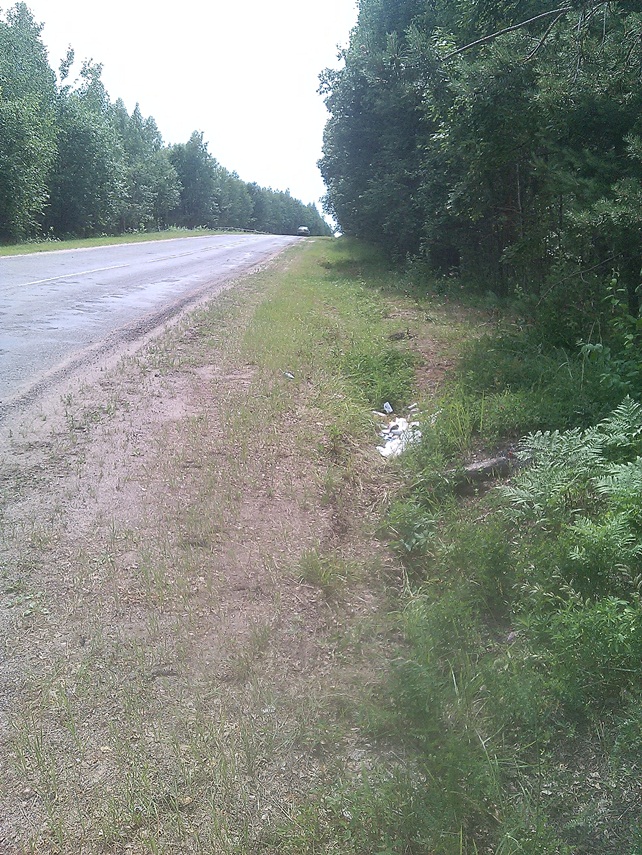 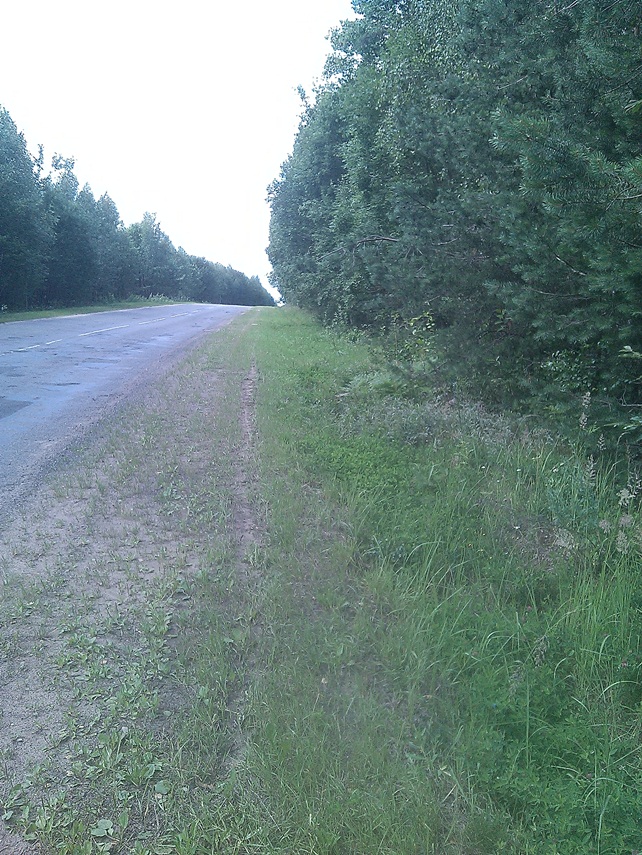 Принятые меры райинспекцией ПР и ООС:

- Направлено информационное письмо начальнику филиала коммунального унитарного предприятия по проектированию, ремонту и строительству дорог "Могилевоблдорстрой"-дорожное ремонтно-строительное управление №170 № 383 от 22.06.2018 г.
Несанкционированное размещение отходов в придорожной полосе автодороги Белыничи-Заозерье вблизи дер.Майск Мощаницкого сельсовета
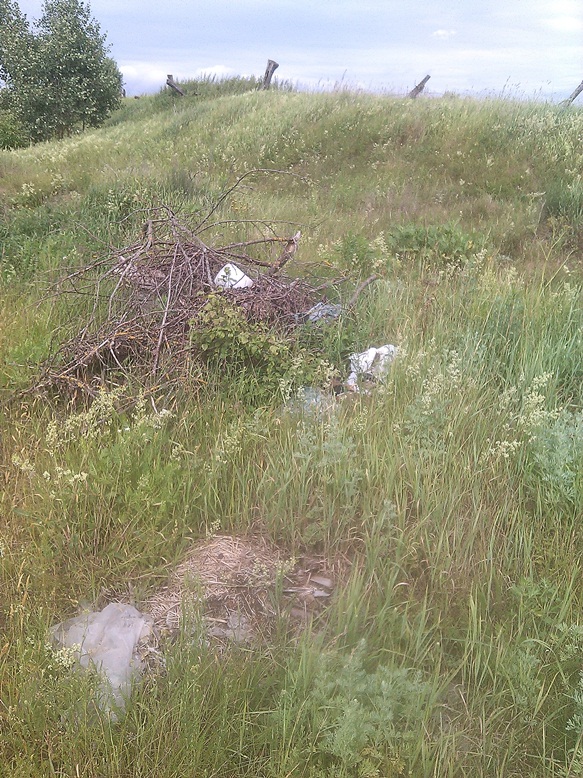 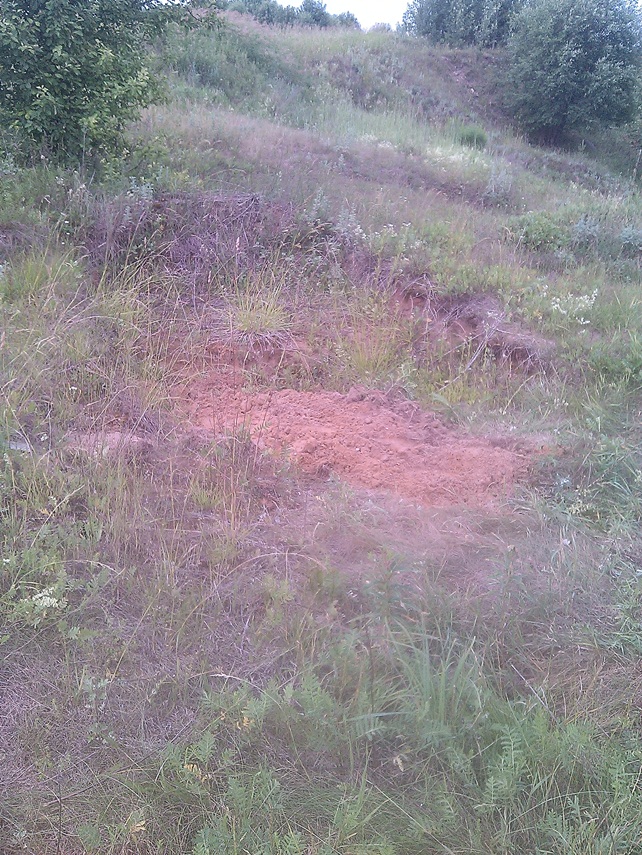 Принятые меры райинспекцией ПР и ООС:

- Направлено информационное письмо начальнику филиала коммунального унитарного предприятия по проектированию, ремонту и строительству дорог "Могилевоблдорстрой"-дорожное ремонтно-строительное управление №170
Несанкционированное размещение отходов жизнедеятельности населения на  остановочном пункте общественного транспорта дер.Майск
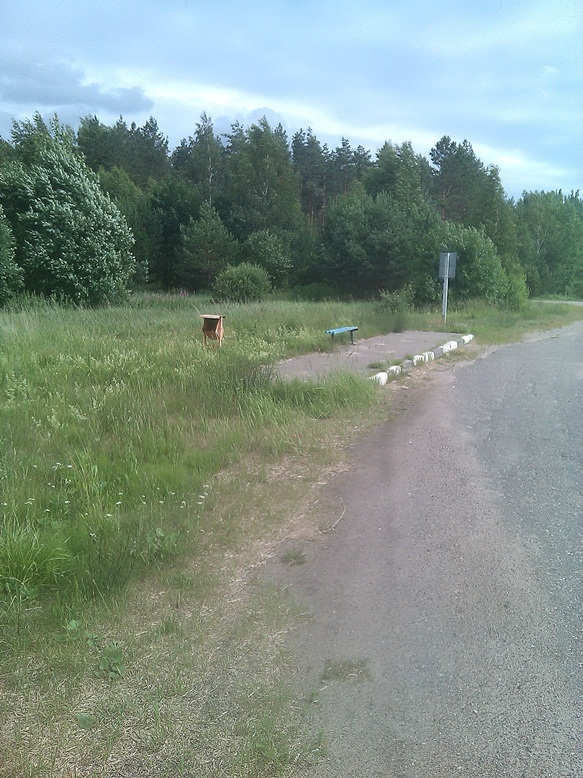 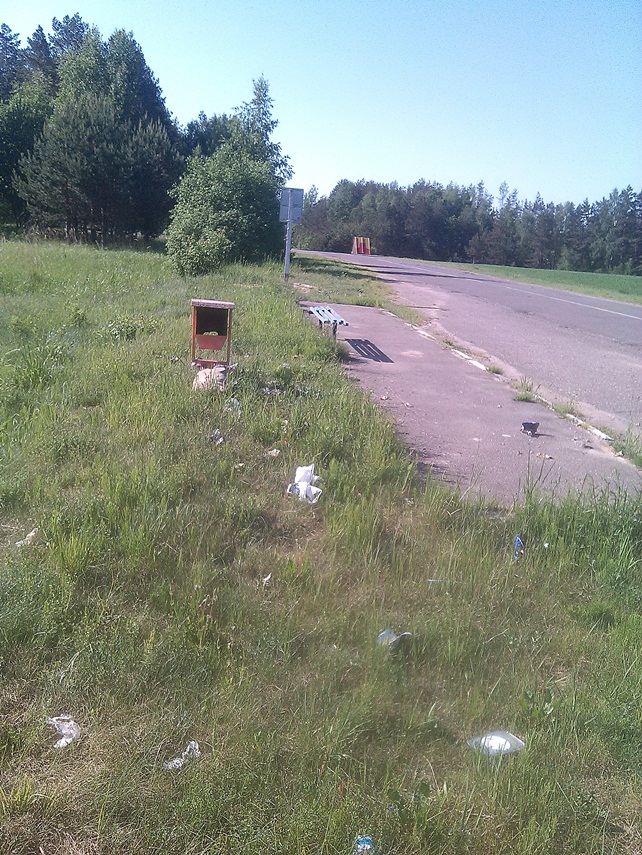 Принятые меры райинспекцией ПР и ООС:

- Направлено информационное письмо начальнику филиала коммунального унитарного предприятия по проектированию, ремонту и строительству дорог "Могилевоблдорстрой"-дорожное ремонтно-строительное управление №170
Несанкционированное размещение отходов жизнедеятельности населения на  остановочном пункте общественного транспорта дер.Запокулье Головчинского сельсовета  (автодорога М-4)
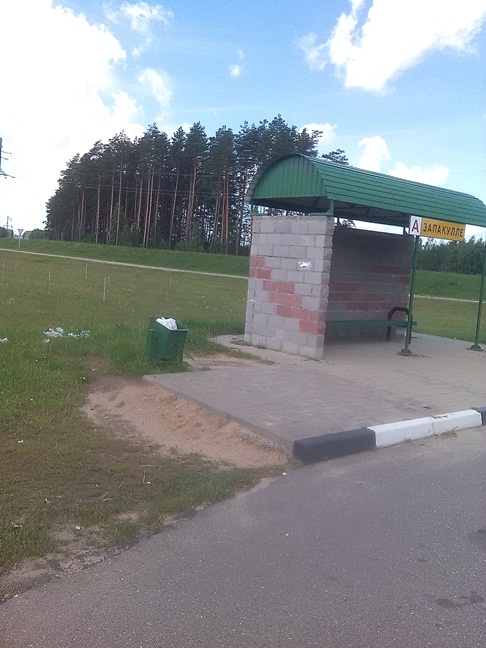 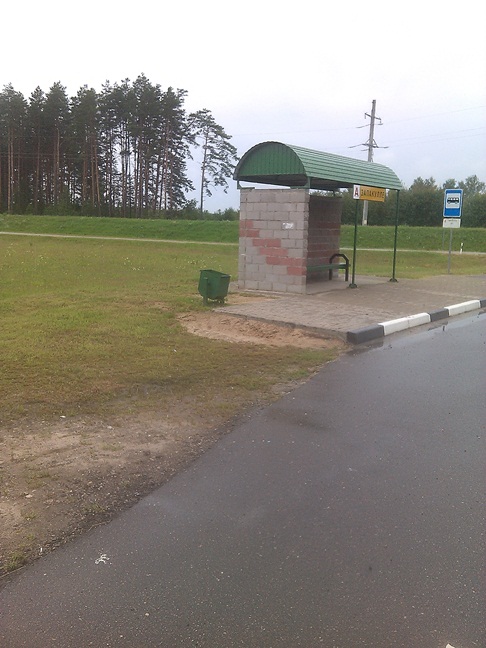 Принятые меры райинспекцией ПР и ООС:

- Направлено информационное письмо начальнику РУП автомобильных дорог «Могилёвавтодор» ДЭУ №74 от 16.07.2018 г. № 417
Произрастание борщевика Сосновского на землях сельхозугодий ОАО «Белыничи» вблизи МТФ Головчин
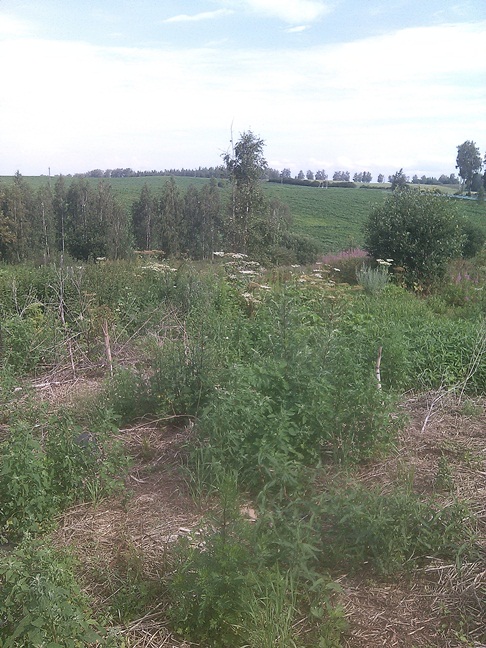 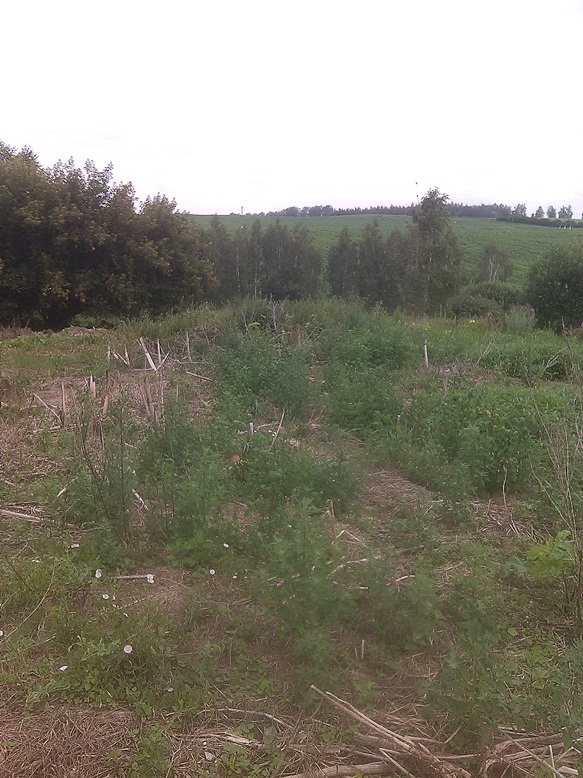 Принятые меры райинспекцией ПР и ООС:

- Направлено информационное письмо директору ОАО «Белыничи» от 06.07.2018 г. № 406
Размещение  строительных отходов на территории населенного пункта дер.Рудня Лебедянковского сельсовета
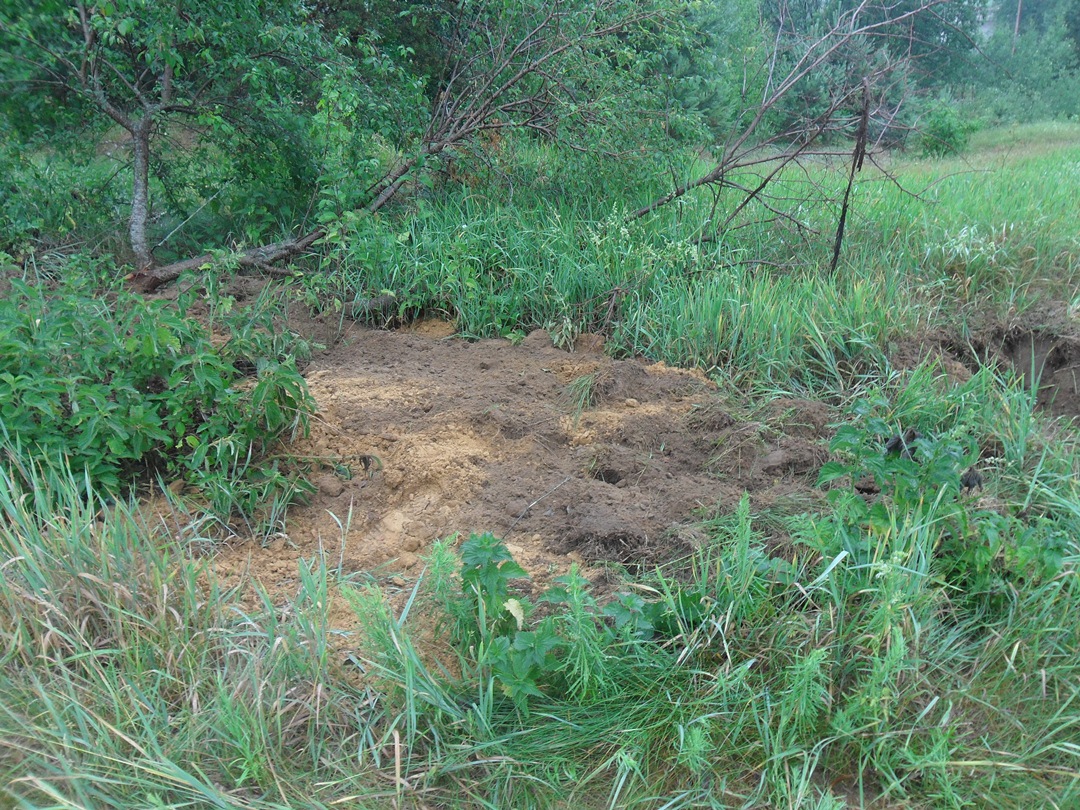 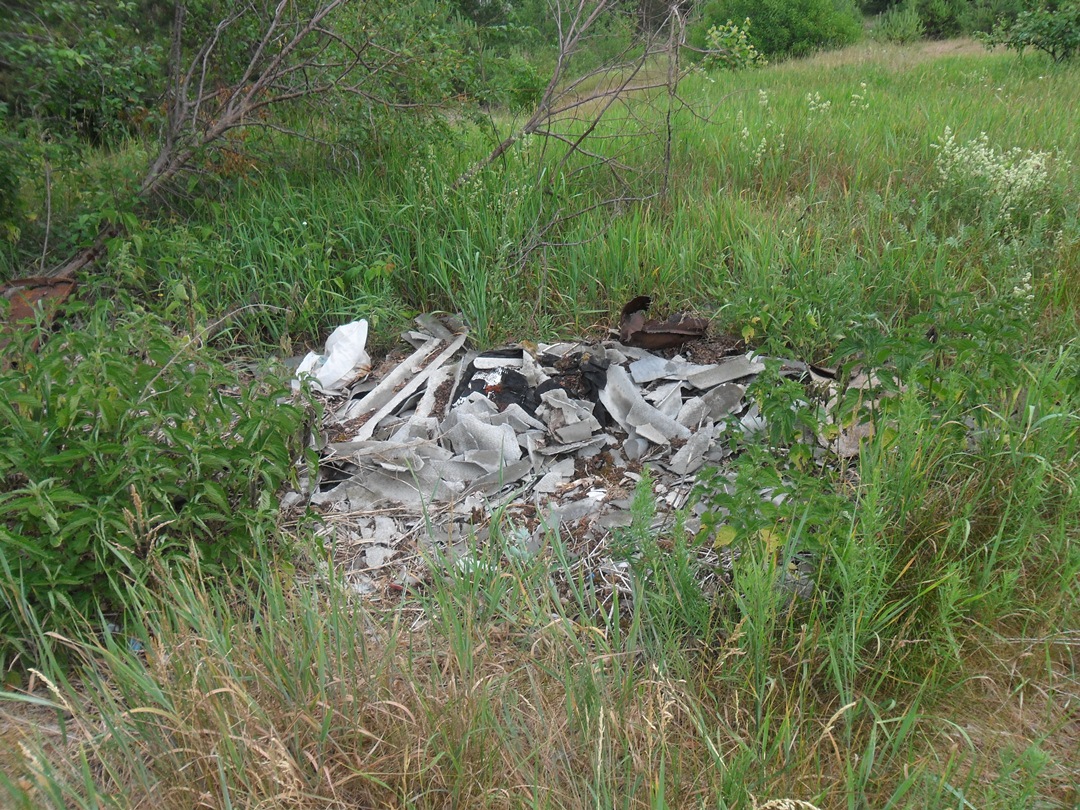 Принятые меры райинспекцией ПР и ООС:

- Устранено в тот же день.